Hønefoss Ringerike Rotary klubb
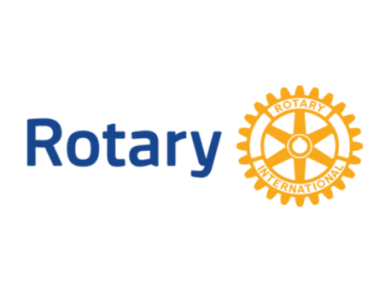 Presidentens møte
11. januar 2017
Mål for Hønefoss Ringerike – Rotaryklubb01. august 2016
En «fersk» President

Få satt organisasjon ( veldig mange endringer)
Omdømme – Gjør Rotary synlig lokalt.
Medlemsrekruttering – Flere jobber aktivt med dette nå.
ROTARY SERVING HUMANITY
Det er forsøkt forskjellige oversettelser til norsk uten å finne noe som klinger godt. Men fokuset er uansett å bety noe for andre, at både du og jeg, klubben og Rotary generelt har verdier og aktiviteter som gjør, og kan gjøre, en forandring for andre.
Hva har gjort inntrykk på presidenten
Presidentskiftet
Gode klubbmøter
Sosiale arrangement
Bedriftsbesøk
Guvernørbesøket
Distriktskonferansen flotte foredragsholdere
Komiteenes arbeid som har vært Peismøter
Engasjementet som er i klubben
Den gode stemningen vi har på møtene!!
Fokus siste ½ år i klubben
Pleie klubbens medlemmer gjennom aktiviteter
Omdømme – Gjør Rotary synlig lokalt
Oppfølging av peismøtene.  
Delta på aktiviteter som distriktet arrangerer
AG møter
Pets & Distriktstrening – 04.  og 05. mars 2017
     Følge opp utvekslingsstudenten og RYLA  
         deltagere.
Rotary akademiet nytt av året
3 moduler
Formålet er å tilby distriktets medlemmer og tillitsvalgte relevant lederopplæring og kunnskap om Rotary

Introduksjonsseminar 
Godt egnet for nye medlemmer

Lederseminar 
Primært for innkommende presidenter

Temaseminarer 
Hjemmesider / sosiale media / medieseminar / TRF / Prosjekter / sekretærer / Kasserere / Rotary historie
Mål for klubben om 3 år
Vi skal være 70 medlemmer
Gjennomsnittsalderen på nye medlemmer bør være < 60 år
Vi har gode program
Vi skal være den foretrukne organisasjon for yrkesaktive, samt aktive pensjonister som ønsker påfyll i en hektisk hverdag
Bygge vennskap gjennom gode møter lokalt, i distriktet og internasjonalt
Hva gjør vi for å nå målene!!
Vi er ferdige med et arbeid hvor vi gjennomgikk klubbens aktivitet og struktur

Hva skal vi gjøre mer av   -     Ha gode møter
hva skal vi gjøre mindre av - Struktur/ – vedtektsendringer.
Hva skal vi begynne med  - respektere styrevedtak – komitevedtak
Hva skal vi slutte med       - starte med en aktivitet endre rutiner før 
                                                                                                           en er vedtatt.

Driverne i arbeidet er folk som er aktive.
Hva er suksesskriteriene
God struktur
Stort engasjement blant medlemmene
Gode program
Nye medlemmer
Nye medier
At vi stolte Rotarianere
Utfordring til medlemmene
Nye medlemmer

Nye medier

 -  Innovasjon og nytekning

Ta godt vare på alle medlemmene.
Hjemmeside
http://www.honefoss-ringerike.rotary.no

             Program  Høst   og vår 
             Ellers all info om klubben vår. 
             Norsk Rotary Håndbok  

   . http://www.Rotary.no 
                       Distrikt 2310 
                       TRF    ( Rotaryfondet) ( TRF Håndbok )
                        NORFO
                        Rotary Norden   (Blad) kun på nettet.

Håndboken vil i år bare ligge på nettet på distriktets hjemmeside etter 01.07.2016 på linken 
http://d2310.rotary.no/